Figure 1. Schematic illustrating where neurons were sampled (dots) in the primary (V1), second (V2), and fourth (V4) ...
Cereb Cortex, Volume 20, Issue 6, June 2010, Pages 1398–1408, https://doi.org/10.1093/cercor/bhp203
The content of this slide may be subject to copyright: please see the slide notes for details.
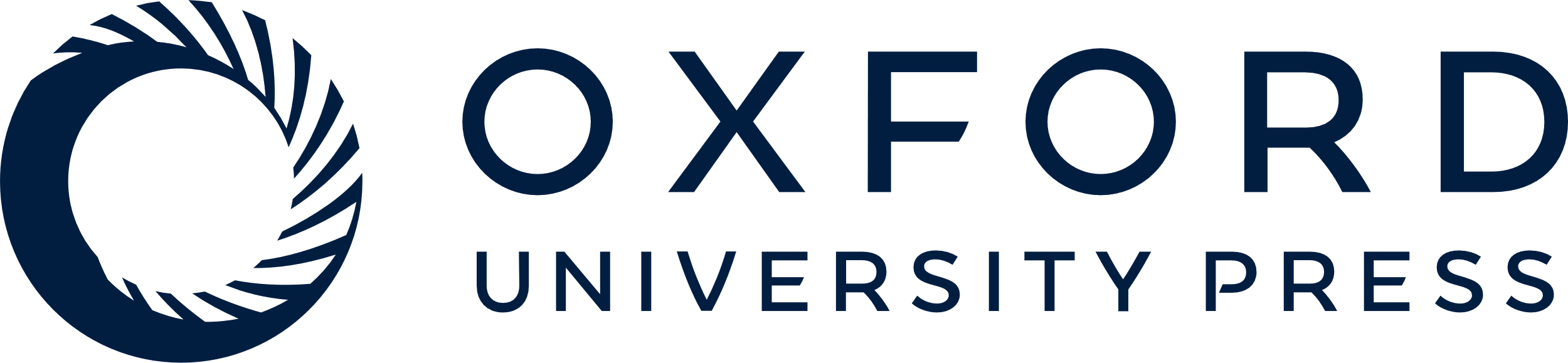 [Speaker Notes: Figure 1. Schematic illustrating where neurons were sampled (dots) in the primary (V1), second (V2), and fourth (V4) visual areas and cytoarchitectonic areas TEO and TE. The lateral view of the cerebral cortex is shown with the lunate sulcus (ls) and the inferior occipital sulcus (ios) opened and with a visuotopic map adapted from Gattass et al. (1981, 1988). pmts: posterior middle temporal sulcus.


Unless provided in the caption above, the following copyright applies to the content of this slide: © The Author 2009. Published by Oxford University Press. All rights reserved. For permissions, please e-mail: journals.permissions@oxfordjournals.org]